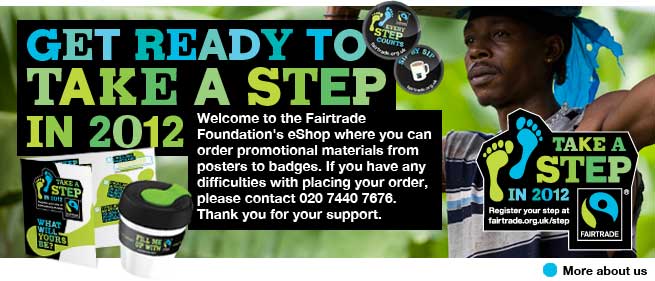 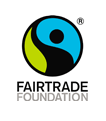 FAIRTRADE FORTNIGHT 2012
Learning objectives
To know what problems farmers and producers experience in LEDCs
To understand how people in LEDCs can benefit from fairtrade
To make a ‘step’ towards fairtrade – what will you do?
WATCH THE FILM TO SHOW HOW YOU COULD TAKE A STEP TOWARDS FAIRTRADE
www.fairtrade.org.uk – ‘Step this way’ Watch the film plus one of the producers stories.

http://www.youtube.com/watch?v=J60mvcp_Q_E

Your task this week is to produce a leaflet explaining how fairtrade is benefitting farmers in LEDCs and what people could do to support fairtrade during Fairtrade fortnight.

What is fairtrade?
3 case studies of producers who work in LEDCs to show how their lives have been improved by fairtrade – try to explain why and compare to what their life was like before
Find out about ‘Peopletree’ and M&S to show how they support fairtrade
‘Step this way’ – draw a list of 10 ideas for individuals, schools, and other organisations to support fairtrade fortnight in 2012